Vapaaehtoistoimintaan osallistumien Suomessa 2024
TUTKIMUSRAPORTTI
Kansalaisareena
Tuomo Turja 
Taloustutkimus Oy
28.03.2024
Vapaaehtoistoimintaan osallistuminen 2024
Tutkimuksen toteutus
Tutkimus on toteutettu Kansalaisareenan toimeksiannosta. Tutkimukseen vastasi 1045 henkilöä 18.–20.3.2024. Kysely tehtiin internetpaneelissa, otos edustaa Manner-Suomen 15 vuotta täyttänyttä väestöä. 
Vastaava kyselytutkimus on tehty aikaisemmin vuosina 2010, 2015 ja 2018 ja 2021. Vuosina 2010-2018 kysely tehtiin henkilökohtaisina käyntihaastatteluina. Vuodesta 2021 alkaen kysely on toteutettu Taloustutkimuksen internetpaneelissa. Otos on painotettu sukupuolen, iän ja asuinalueen mukaan kohderyhmää vastaavaksi. Päätulosten (n=1045) virhemarginaali on suurimmillaan noin 3,2 prosenttiyksikköä suuntaansa.
Otanta ja painotukset on tehty mahdollisimman samalla tavalla kuin aikaisemmilla kerroilla, jotta tulokset olisivat vertailukelpoisia. Vuoden 2021 menetelmämuutoksen vaikutusta tuloksiin ei voida sulkea pois täysin. Kasvokkain haastattelijalle annetut vastauksen saattavat poiketa siitä, mitä vastataan anonyymisti nettikyselyssä. Sinänsä ei ole mitään syytä olettaa, että vastaajajoukot olisivat olennaisesti erilaisia, koska otanta ja painotukset on tehty koko aikuisväestöä edustavasti ja kaikilla kohdejoukkoon kuuluvilla on ollut yhtä suuri mahdollisuus tulla valituksi satunnaisotokseen.
Joiltakin osin vastausten eroja selittää se, että internetpaneelissa En osaa sanoa -vaihtoehto on näkyvillä, joten siihen on helpompi tarttua kuin henkilökohtaisessa haastattelussa, jossa haastattelija voi ikään kuin patistella vastaajaa kertomaan mielipiteensä
28.3.2024
2
Vapaaehtoistoimintaan osallistuminen 2024
Tutkimusgrafiikka
28.3.2024
3
Vapaaehtoistoimintaan osallistuminen 2024
Oletko osallistunut vapaaehtoistoimintaan
28.3.2024
4
n=kaikki vastaajat
Vapaaehtoistoimintaan osallistuminen 2024
Kun teet vapaaehtoistehtäviä, niin koetko olevasi (voit valita enintään kolme)
28.3.2024
5
Osallistunut vapaaehtoistoimintaan, n=800
Vapaaehtoistoimintaan osallistuminen 2024
Millä näistä toimialoista olet tehnyt vapaaehtoistehtäviä viimeksi kuluneen vuoden aikana?
28.3.2024
6
Vapaaehtoistyötä viimeisen 4 viikon / 12 kuukauden aikana tehneet, n=433
Vapaaehtoistoimintaan osallistuminen 2024
Millä näistä toimialoista olet tehnyt vapaaehtoistehtäviä viimeksi kuluneen vuoden aikana?
28.3.2024
7
n=vapaaehtoistyötä viimeisen 4 viikon / 12 kuukauden aikana tehneet
Vapaaehtoistoimintaan osallistuminen 2024
Kuinka monta tuntia olet tehnyt vapaaehtoistyötä seuraavilla luetelluista toimialoista edeltävän neljän (4) viikon aikana? 2015-2024
*) v. 2015, 2018 ja2021: Sosiaali- ja terveysala
**) v. 2015, 2018 ja2021: Kansainvälisyys, kehitysyhteistyö ja muu avustustoiminta ulkomaille
***) v. 2015 ja 2018: Lapset ja nuoriso
28.3.2024
8
Tehnyt ko. toimialan vapaaehtoistyötä vähintään tunnin, n=11-90 (2024)
Vapaaehtoistoimintaan osallistuminen 2024
Kuinka monta tuntia olet tehnyt vapaaehtoistyötä seuraavilla luetelluista toimialoista edeltävän neljän (4) viikon aikana? 1/4
28.3.2024
9
n=tehnyt vapaaehtoistyötä viimeisen 4 viikon aikana
Vapaaehtoistoimintaan osallistuminen 2024
Kuinka monta tuntia olet tehnyt vapaaehtoistyötä seuraavilla luetelluista toimialoista edeltävän neljän (4) viikon aikana? 2/4
28.3.2024
10
n=tehnyt vapaaehtoistyötä viimeisen 4 viikon aikana	*)Alhainen vastaajamäärä, tulos suuntaa antava
Vapaaehtoistoimintaan osallistuminen 2024
Kuinka monta tuntia olet tehnyt vapaaehtoistyötä seuraavilla luetelluista toimialoista edeltävän neljän (4) viikon aikana? 3/4
28.3.2024
11
n=tehnyt vapaaehtoistyötä viimeisen 4 viikon aikana	*)Alhainen vastaajamäärä, tulos suuntaa antava
Vapaaehtoistoimintaan osallistuminen 2024
Kuinka monta tuntia olet tehnyt vapaaehtoistyötä seuraavilla luetelluista toimialoista edeltävän neljän (4) viikon aikana? 4/4
28.3.2024
12
n=tehnyt vapaaehtoistyötä viimeisen 4 viikon aikana	*)Alhainen vastaajamäärä, tulos suuntaa antava
Vapaaehtoistoimintaan osallistuminen 2024
Kuinka monta tuntia olet tehnyt vapaaehtoistyötä seuraavilla luetelluista toimialoista edeltävän neljän (4) viikon aikana? 2015-2024  1/4
28.3.2024
13
2024 n=tehnyt vapaaehtoistyötä viimeisen 4 viikon aikana2015-2021 n=tehnyt vapaaehtoistyötä viimeisen 12 kuukauden aikana
Vapaaehtoistoimintaan osallistuminen 2024
Kuinka monta tuntia olet tehnyt vapaaehtoistyötä seuraavilla luetelluista toimialoista edeltävän neljän (4) viikon aikana? 2015-2024  2/4
28.3.2024
14
2024 n=tehnyt vapaaehtoistyötä viimeisen 4 viikon aikana2015-2021 n=tehnyt vapaaehtoistyötä viimeisen 12 kuukauden aikana
Vapaaehtoistoimintaan osallistuminen 2024
Kuinka monta tuntia olet tehnyt vapaaehtoistyötä seuraavilla luetelluista toimialoista edeltävän neljän (4) viikon aikana? 2015-2024  3/4
28.3.2024
15
2024 n=tehnyt vapaaehtoistyötä viimeisen 4 viikon aikana2015-2021 n=tehnyt vapaaehtoistyötä viimeisen 12 kuukauden aikana
Vapaaehtoistoimintaan osallistuminen 2024
Kuinka monta tuntia olet tehnyt vapaaehtoistyötä seuraavilla luetelluista toimialoista edeltävän neljän (4) viikon aikana? 2015-2024  4/4
28.3.2024
16
2024 n=tehnyt vapaaehtoistyötä viimeisen 4 viikon aikana2015-2021 n=tehnyt vapaaehtoistyötä viimeisen 12 kuukauden aikana
Vapaaehtoistoimintaan osallistuminen 2024
Millaisia vapaaehtoistehtäviä olet tehnyt edeltävän vuoden aikana?
28.3.2024
17
Vapaaehtoistyötä viimeisen 4 viikon / 12 kuukauden aikana tehneet, n=433
Vapaaehtoistoimintaan osallistuminen 2024
Millaisia vapaaehtoistehtäviä olet tehnyt edeltävän vuoden aikana?
28.3.2024
18
n=vapaaehtoistyötä viimeisen 4 viikon / 12 kuukauden aikana tehneet
Vapaaehtoistoimintaan osallistuminen 2024
Millaiseen vapaaehtoistoimintaan olet ensisijaisesti osallistunut?
28.3.2024
19
Vapaaehtoistyötä viimeisen 4 viikon / 12 kuukauden aikana tehneet, n=433
Vapaaehtoistoimintaan osallistuminen 2024
Millaiseen vapaaehtoistoimintaan olet ensisijaisesti osallistunut? 2018-2024
*) v. 2018: Järjestön tai yhteisön organisoimaa
**) v. 2018: Organisoimatonta
28.3.2024
20
2021 ja 2024 n=vapaaehtoistyötä viimeisen 4 viikon / 12 kuukauden aikana tehneet
2018 n=tehnyt vapaaehtoistyötä neljän viikon sisällä
Vapaaehtoistoimintaan osallistuminen 2024
Minkä yhteisön organisoimaa vapaaehtoistyötä on tehnyt? 2021-2024
28.3.2024
21
n=tehnyt jonkin yhteisön organisoimaa vapaaehtoistyötä viimeisen 4 viikon / 12 kuukauden aikana
Vapaaehtoistoimintaan osallistuminen 2024
Haluaisitko osallistua vapaaehtoistoimintaan, jos pyydettäisiin mukaan?
28.3.2024
22
n=tehnyt vapaaehtoistyötä yli 12 kuukautta aiemmin tai ei lainkaan
Vapaaehtoistoimintaan osallistuminen 2024
Haluaisitko osallistua vapaaehtoistoimintaan, jos pyydettäisiin mukaan? 2015-2024  1/2
28.3.2024
23
2021 ja 2024 n=tehnyt vapaaehtoistyötä yli 12 kuukautta aiemmin tai ei lainkaan
2015 ja 2018 n=ei ole tehnyt vapaaehtoistyötä neljän viikon sisällä
Vapaaehtoistoimintaan osallistuminen 2024
Haluaisitko osallistua vapaaehtoistoimintaan, jos pyydettäisiin mukaan? 2015-2024  1/2
28.3.2024
24
2021 ja 2024 n=tehnyt vapaaehtoistyötä yli 12 kuukautta aiemmin tai ei lainkaan
2015 ja 2018 n=ei ole tehnyt vapaaehtoistyötä neljän viikon sisällä
Vapaaehtoistoimintaan osallistuminen 2024
Haluaisitko osallistua vapaaehtoistoimintaan, jos pyydettäisiin mukaan? 15-24 vuotiaat
28.3.2024
25
n=15-24 vuotias ja tehnyt vapaaehtoistyötä yli 12 kuukautta aiemmin tai ei lainkaan
Vapaaehtoistoimintaan osallistuminen 2024
Haluaisitko osallistua vapaaehtoistoimintaan, jos pyydettäisiin mukaan? 15-24 vuotiaat  2018-2024
28.3.2024
26
n=2021 ja 2024 - 15-24 vuotias ja tehnyt vapaaehtoistyötä yli 12 kuukautta aiemmin tai ei lainkaan
2018 n=15-24 vuotiaat ja ei ole tehnyt vapaaehtoistyötä viimeisen neljän viikon sisällä
Vapaaehtoistoimintaan osallistuminen 2024
Mikä helpottaisi osallistumistasi vapaaehtoistoimintaan?
28.3.2024
27
Tehnyt vapaaehtoistyötä yli 12 kuukautta aiemmin tai ei lainkaan, n=612
Vapaaehtoistoimintaan osallistuminen 2024
Mikä helpottaisi osallistumistasi vapaaehtoistoimintaan?
28.3.2024
28
n=tehnyt vapaaehtoistyötä yli 12 kuukautta aiemmin tai ei lainkaan
Vapaaehtoistoimintaan osallistuminen 2024
Mikä helpottaisi osallistumistasi vapaaehtoistoimintaan?
28.3.2024
29
n=tehnyt vapaaehtoistyötä yli 12 kuukautta aiemmin tai ei lainkaan
Vapaaehtoistoimintaan osallistuminen 2024
Mielipiteet väittämistä
28.3.2024
30
Tehnyt vapaaehtoistyötä, n=801
Vapaaehtoistoimintaan osallistuminen 2024
Minkä verran aiot osallistua vapaaehtoistoimintaan lähitulevaisuudessa (3 vuoden päästä)?
28.3.2024
31
n=kaikki vastaajat
Vapaaehtoistoimintaan osallistuminen 2024
Osallistutko vapaaehtoistoimintaan 3 vuoden päästä ensisijaisesti...
28.3.2024
32
n=aikoo osallistua vapaaehtoistoimintaan lähitulevaisuudessa
Vapaaehtoistoimintaan osallistuminen 2024
Minkä tahon kautta osallistut vapaaehtoistoimintaan 3 vuoden päästä?
28.3.2024
33
n=aikoo osallistua vapaaehtoistoimintaan lähitulevaisuudessa
Vapaaehtoistoimintaan osallistuminen 2024
Minkä yhteisön organisoimana aikoo tehdä vapaaehtoistyötä lähitulevaisuudessa?
28.3.2024
34
n=aikoo osallistua jonkin yhteisön organisoimaan vapaaehtoistoimintaan lähitulevaisuudesas
Vapaaehtoistoimintaan osallistuminen 2024
Mitkä tekijät ovat sinulle merkityksellisiä, jos mietit millaisen yhteisön vapaaehtoistoimintaan haluaisit osallistua?
28.3.2024
35
Kaikki vastaajat, n=1045
Vapaaehtoistoimintaan osallistuminen 2024
Vastaajien taustatiedot
28.3.2024
36
Kaikki vastaajat, n=1045
Vapaaehtoistoimintaan osallistuminen 2024
Vastaajarakenne
28.3.2024
37
Vapaaehtoistoimintaan osallistuminen 2024
Vastaajien taustatiedot
28.3.2024
38
Kaikki vastaajat, n=1045
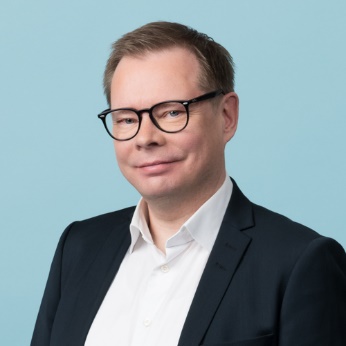 Tuomo Turja  Business Directorpuh. 010 758 5209tuomo.turja@taloustutkimus.fi
Vapaaehtoistoimintaan osallistuminen 2024
Liitteet
28.3.2024
40
Taloustutkimuksen yleiset erillistutkimusten sopimusehdot ja laadunvarmistus
Seuraavat yleiset sopimusehdot ovat aina voimassa erillistutkimuksissa ellei tarjouksessa ole toisin määritelty.
Maksuehdot
Tutkimus laskutetaan kahdessa erässä: 50 % tilauksesta ja 50 % raportin/tulosten toimittamisen yhteydessä. Maksuehdot 14 pv netto, viivästyskorko: korkolain mukainen viitekorko lisättynä korkolain 4 §:n mukaisella 7 prosenttiyksikön lisäkorolla. Alv.rek.

Lisätyöt
Kaikista töistä, joista tarjouksessa ei ole sovittu, sovitaan ja veloitetaan erikseen. Tämä koskee myös kaikkia tilaajan ehdottamia muutoksia toimeksiantoon.

Alihankinta
Tämän projektin tiedonkeruussa ei käytetä alihankkijoita, ellei sitä ole mainittu tarjouksessa tai muutoin sovittu toimeksiantajan kanssa erikseen.

Tarjouksen voimassaolo
Tarjous on voimassa 3 kk tarjouksen päivämäärästä. Mikäli tilausta ei tehdä tämän ajan kuluessa, Taloustutkimuksella on oikeus määritellä tarjouksen hinta ja muut ehdot uudelleen.

Tilauksen peruutus
Mikäli tilaaja peruu tilauksen, on Taloustutkimuksella oikeus laskuttaa tilaajalta peruutukseen mennessä kaikki tilauksen johdosta syntyneet kustannukset normaaleine liiketoiminnan katteineen.

Tulosten omistus- ja julkistusoikeudet
Mikäli tutkimus toteutetaan yhden tai useamman tilaajan toimeksiannosta ja maksamana, siirtyy tulosten ja datan omistusoikeus tilaajalle/-jille kun kaikki tutkimukseen liittyvät laskut on maksettu Taloustutkimukselle.
Siihen asti tulosten ja datan  omistusoikeus on Taloustutkimuksella. Tilaajalla-/jilla on oikeus julkistaa/luovuttaa/ levittää omistamiaan tuloksia/dataa parhaaksi katsomallaan tavalla Suomen lainsäädännön puitteissa sekä Kansainvälisen Kauppakamarin (ICC) ja ESOMARin (European Society for Opinion and Marketing Research) tutkimussääntöjä noudattaen.
Laadunvarmistus
Taloustutkimus käsittelee aina kaikkia tutkimuksiin liittyviä, sekä asiakkailta saatuja että tutkimuksen yhteydessä syntyneitä tietoja ehdottoman luottamuksellisina.
 
SGS Fimko on myöntänyt Taloustutkimukselle ISO 20252 -toimialasertifikaatin ja tämän projektin kaikki vaiheet toteutetaan sen sekä Suomen lakien mukaisesti.
 
Lisäksi Taloustutkimus on sitoutunut noudattamaan Kansainvälisen Kauppakamarin ja ESOMARin yhdessä julkaisemia tutkimusalan kansainvälisiä perussääntöjä.

http://www.esomar.org/uploads/public/knowledge-and-standards/codes-and-guidelines/ICCESOMAR_Code_English_.pdf

ICC, International Chamber of Commerce
ESOMAR, European Society for Opinion and Marketing Research (www.esomar.org)

Tietojenkäsittelysopimus
Tämän tarjouksen/sopimuksen kohteena olevan toimeksiannon hinta sisältää sen, 
että toimeksiannossa sovelletaan Taloustutkimus Oy:n laatimaa tietojenkäsittely-
sopimuspohjaa. Mikäli tilaaja haluaa käyttää jonkun muun laatimia dokumenttipohjia, 
on Taloustutkimus Oy:llä oikeus veloittaa tuntityönä niihin perehtymiseen ja 
kommentoimiseen käytetty aika.
Vapaaehtoistoimintaan osallistuminen 2024
SGS Fimko has granted Taloustutkimus Oy ISO 20252 certificate. This research project has been conducted according to ISO 20252 standard and Finnish law. 
All information we receive during this research process is kept strictly confidential at Taloustutkimus Oy. This concerns both the client specific information and the information from respondents or other sources.
Taloustutkimus Oy also follows ICC/ESOMAR International Code of Marketing and Social Research Practice.
Taloustutkimus has not used sub-suppliers in this research project.
Quality guarantee
28.3.2024
42
LUOTETTAVUUSRAJATAULUKKO 95 %:N TASOLLE
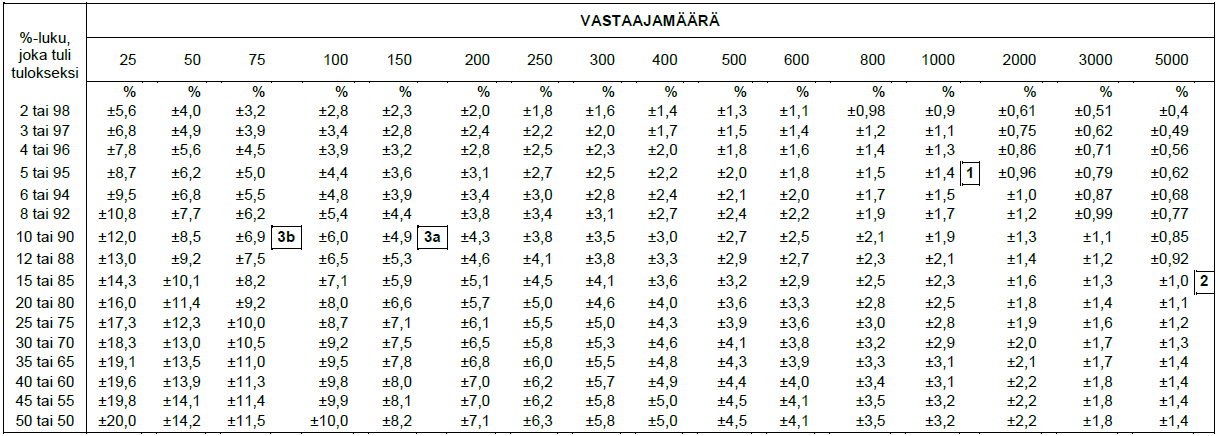 Esimerkki 1
Jos tuhannesta vastaajasta 5 % on ostanuttuotetta, on virhemarginaali ±1,4 prosenttiyksikköä. Koko väestössä on siis 95 %:n luotettavuustason mukaan 3,6–6,4 % tuotetta ostaneita.
Esimerkki 2
Oletetaan ennen tutkimusta, että tuotteen markkinaosuus on noin 15 %. Halutaan selvittää 
asia ±1 prosenttiyksikön tarkkuudella. Tutkimukseen tarvitaan 5000 vastaajaa.
Esimerkki 3a) Tuhannen vastaajan joukossa 15–19-vuotiaita on 150, 
ja näistä 10 % ilmoittaa ostavansa säännöllisesti tuotetta X. 
Todellinen ostajien osuus 95 %:n luotettavuustasolla on 
10 % ±4,9 eli 5,1–14,9 %.b) Jos otoskoko olisi puolta pienempi eli 500, 15–19-vuotiaita vastaajia olisi 75 ja todellinen 
ostajien osuus olisi 10 % ±6,9 eli 3,1–16,9 %.
KAHDESTA ERI TUTKIMUKSESTA SAATUJEN TULOSTEN VÄLISTEN EROJEN LUOTETTAVUUSTAULUKKO 95 %:N TASOLLE
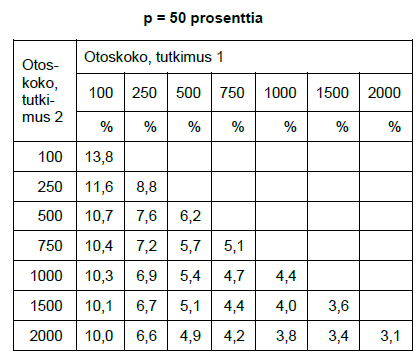 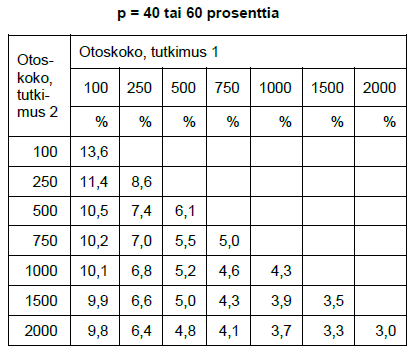 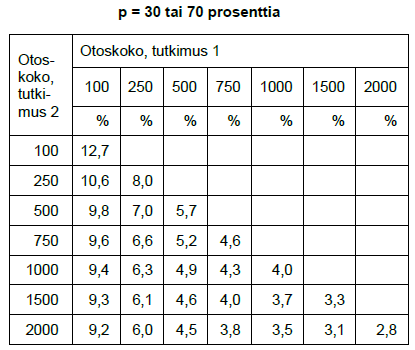 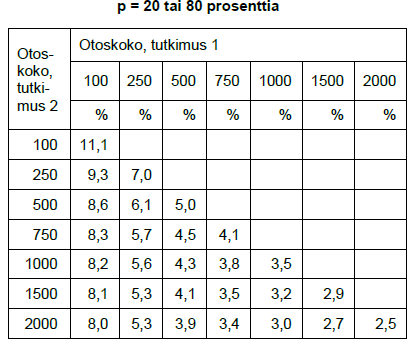 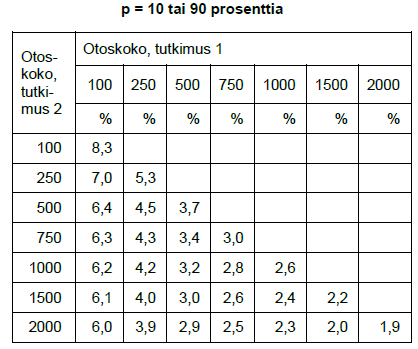 Näiden taulukoiden avulla voidaan arvioida eri-suuruisten otosten ja eri tutkimusten avulla saatujen prosenttilukujen erotusten merkitsevyyttä.
 
Taulukoista valitaan aina se, jossa p (=prosenttiluku) on lähinnä saatua tulosta/osuutta.

ESIMERKKI
 
Tehtiin kaksi eri tutkimusta eri aikoina. Toisessa oli 250 vastaajaa ja toisessa 1000. Tuotteen markkina-osuus oli pienemmässä tutkimuksessa 37 % ja suuremmassa 35 %.
 
Tarkasteluun valitaan taulukko p = 40 tai 60 %, koska saadut tulokset ovat kaikkein lähimpänä sitä. Taulukosta katsotaan luku otoskokojen 1000 ja 250 risteyskohdasta. Tässä tapauksessa tulosten eron merkitsevyyteen olisi vaadittu 6,8 prosenttiyksikön  ero, joten tehtyjen tutkimusten tulosten ero (2 prosenttiyksikköä) ei ollut merkitsevä.
Vapaaehtoistoimintaan osallistuminen 2024
Internet-paneelin taustatiedot 2023
Sukupuoli:
Mies
Nainen
Talouden elinvaihe
Yhden henkilön talous
lapseton pari
muu aikuistalous (vain yli 18-vuotiaita)
talous, jossa alle 18-vuotiaita lapsia (lapsitalous)
Seuraavat kysymykset koskevat nykyistä työpaikkaasi.
Kuinka monta henkilöä on yrityksen/toimipaikan, jossa työskentelet, palveluksessa?
1–10
11–49
50–99
100–249
250–499
500 tai enemmän
en osaa sanoa
en ole tällä hetkellä työelämässä
Toimiala, jolla työskentelet?
teollisuus, valmistus
rakentaminen, energia
maa-, metsä- ja kalatalous
tukku- ja vähittäiskauppa
kuljetus, huolinta, liikenne
tietoliikenne, posti
majoitus, ravitsemus
pankki, rahoitus, vakuutus
media, mainonta
insinööri-, arkkitehti- ja muu suunnittelutoimisto
valtio, valtion laitokset
kuntasektori
yhdistys, säätiö yms.
muut palvelut liike-elämälle
jokin muu
en ole tällä hetkellä työelämässä
Syntymävuosi
Kotona asuvien lasten iät
0–2 vuotta
3–6 vuotta
7–12 vuotta
13–15 vuotta
16–17 vuotta
ei alle 18-vuotiaita lapsia kotona
Postinumero
Kunta
Suuralue
Maakunta
Asuinkunnan tyyppi: Helsinki; Espoo/Kauniainen/Vantaa; muu pääkaupunkiseutu (09-suunta); Turku; Tampere; muu yli 50.000 asukkaan kaupunki; muu kaupunki; muu kunta
Taloutesi koko:
1 henkilö
2 henkilöä
3 henkilöä
4 henkilöä
5 henkilöä
6 tai useampi henkilöä
Jos osallistut päätöksentekoon tai päätät työorganisaatiosi hankinnoista, merkitse seuraavista vaihtoehdoista ne, joihin osallistut / joista päätät?
tietotekniikkalaitteet ja -palvelut
telepalvelut
toimistotarvikkeet ja -kalusteet
pankki-, rahoitus- ja vakuutuspalvelut
koulutus- ja konsultointipalvelut
kiinteistön huolto-, siivous- ja turvallisuuspalvelut
ajoneuvot, kuljetuspalvelut
ravintola-, matka- ja majoituspalvelut
markkinointi ja mainonta
teollisuuden investoinnit
kustannus- ja painopalvelut
toimitilat ja rakennukset
henkilöstön rekrytointi
muut palvelut
en mihinkään näistä
en ole tällä hetkellä työelämässä
Koulutus:
perus-/kansakoulu
ammatti-, tekninen-/kauppakoulu
ylioppilas/lukio
opisto
ammattikorkeakoulu
yliopisto/korkeakoulu
Mikä on yrityksen/toimipaikan, jossa työskentelet, liikevaihto vuodessa?
Alle 2 miljoonaa euroa
2–9,9 miljoonaa euroa
10–19,9 miljoonaa euroa
20–49,9 miljoonaa euroa
50–99,9 miljoonaa euroa
100–199 miljoonaa euroa
200 + miljoonaa euroa
en osaa sanoa
en ole tällä hetkellä työelämässä
Taloutesi yhteenlasketut bruttotulot, joista ei ole vähennetty veroja?
alle 10.000 euroa/v
10.000–20.000 euroa/v
20.001–30.000 euroa/v
30.001–40.000 euroa/v
40.001–50.000 euroa/v
50.001–60.000 euroa/v
60.001–70.000 euroa/v
70.001–80.000 euroa/v
80.001–90.000 euroa/v
yli 90.000 euroa/v
En halua vastata
Ammatti/asema:
yrittäjä
johtava asema
muu ylempi toimihenkilö, asiantuntija
toimihenkilö
työntekijä
maanviljelijä
opiskelija, koululainen
eläkeläinen
kotiäiti/-isä
työtön
Asuntosi tyyppi on...?
omakotitalo
rivi-/paritalo
kerrostalo
28.3.2024
45